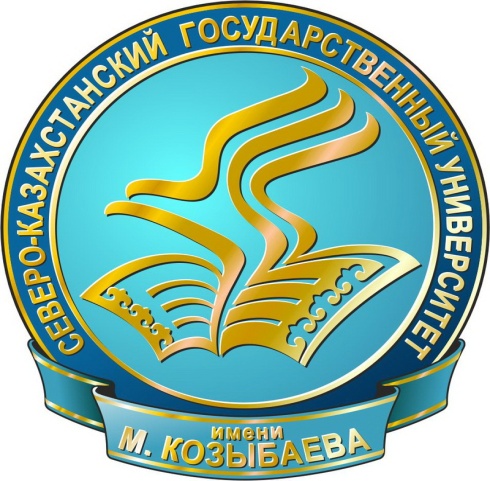 Северо-Казахстанский государственный университет им.М.Козыбаева
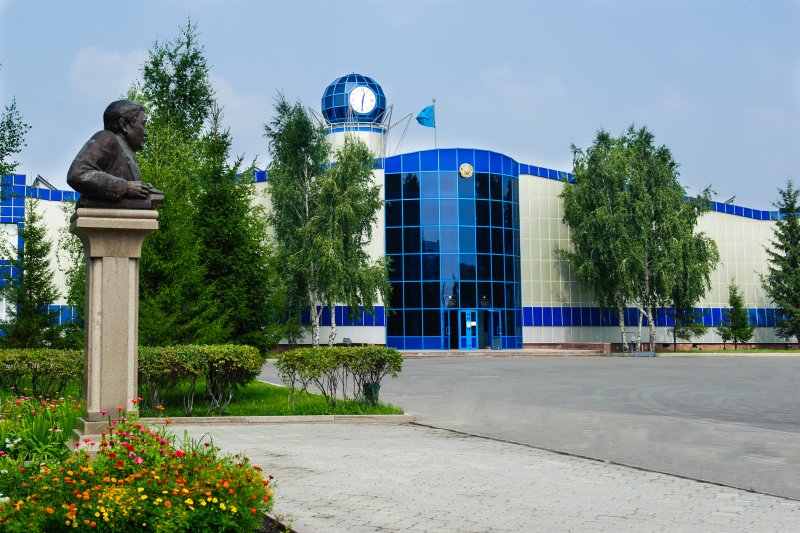 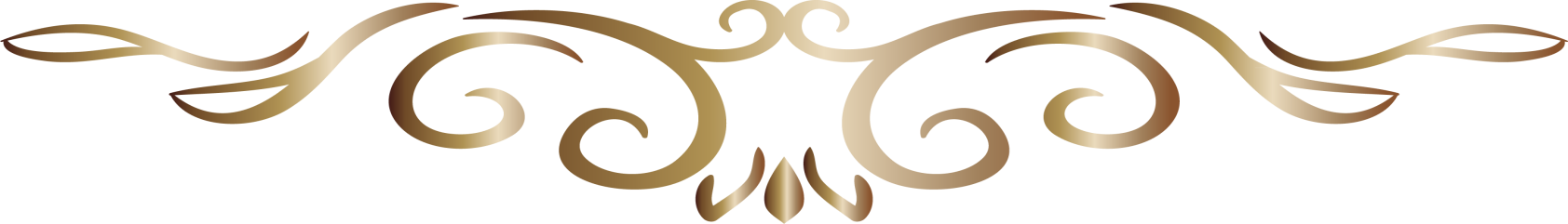 МИНИСТЕРСТВО ОБРАЗОВАНИЯ И НАУКИ РЕСПУБЛИКИ КАЗАХСТАНСеверо-Казахстанский государственный университет им. М.КозыбаеваФакультет истории, экономики и права Кафедра «Финансы и менеджмент»
ВЛИЯНИЕ ИНТЕРНЕТ-ТЕХНОЛОГИЙ ПРИ 
ФОРМИРОВАНИИ ИНВЕСТИЦИОННОЙ 
ПРИВЛЕКАТЕЛЬНОСТИ  СЕВЕРО-КАЗАХСТАНСКОЙ ОБЛАСТИ
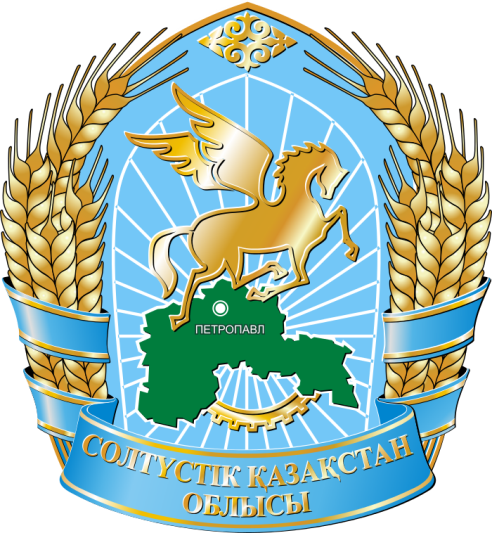 Автор: Руспекова  Айгуль  Галымовна
студентка (бакалавр) 4 курса очной формы обучения
Научный руководитель: Гакельберг Татьяна Борисовна, 
ст.преподаватель  кафедры «Финансы и менеджмент»
АКТУАЛЬНОСТЬ НАУЧНО-ИССЛЕДОВАТЕЛЬСКОЙ РАБОТЫ
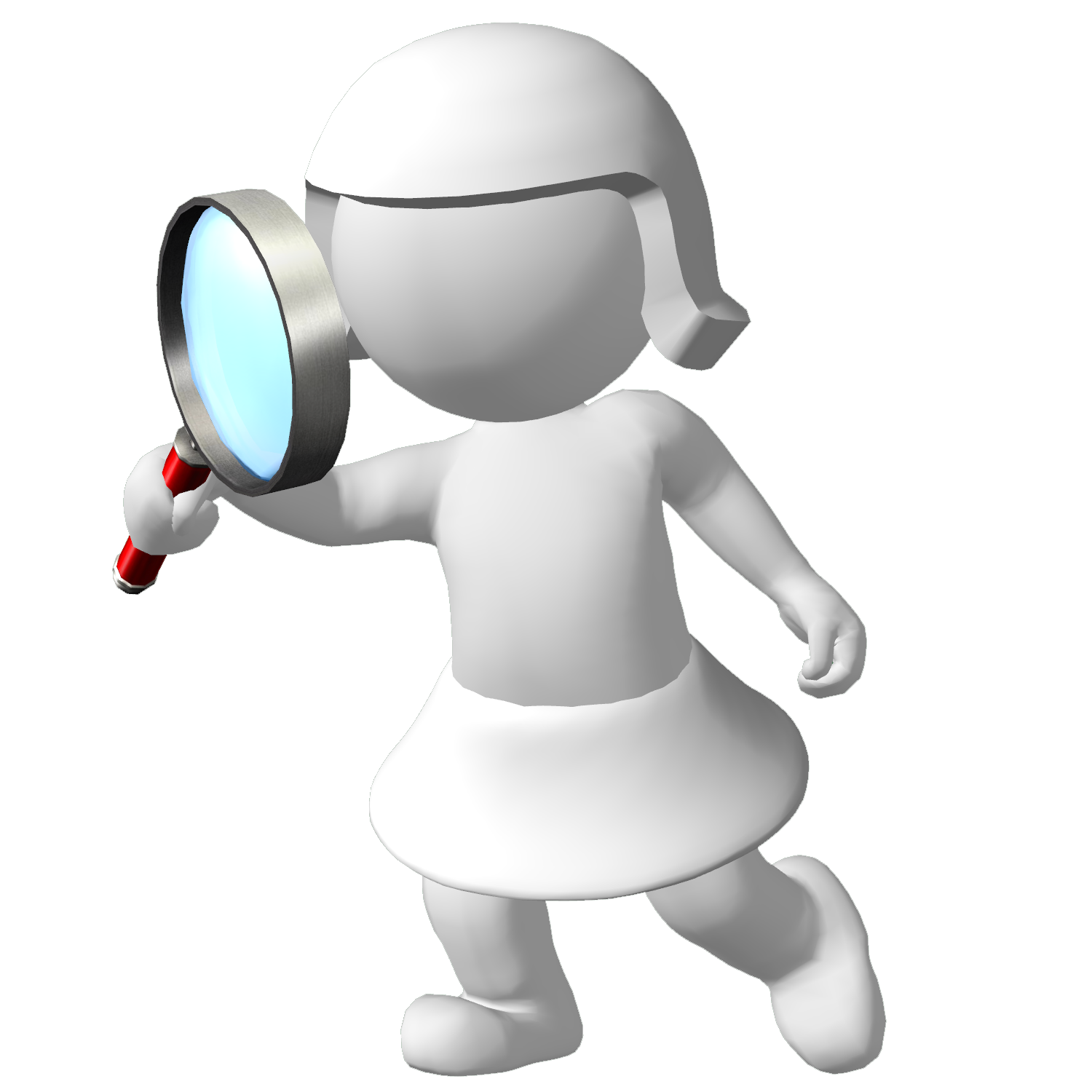 Обусловлена все более возрастающей ролью интернет-технологии не только в коммерческой сфере, но и при продвижении территорий.
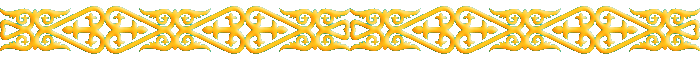 3
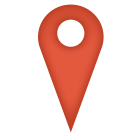 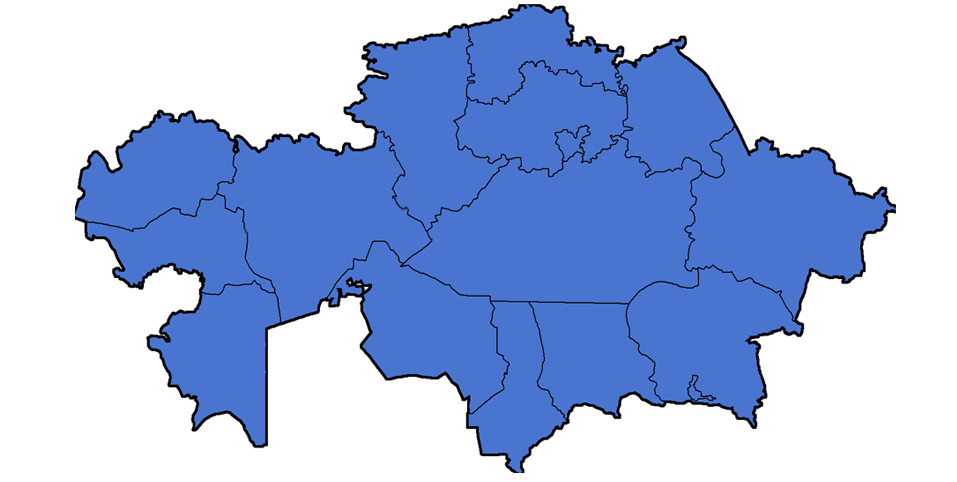 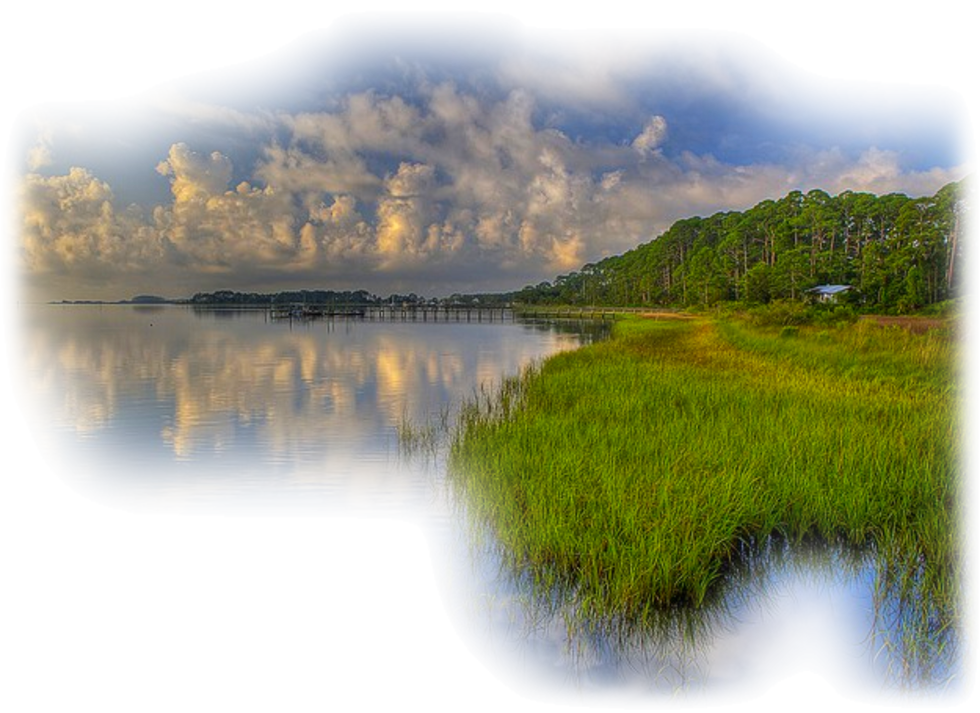 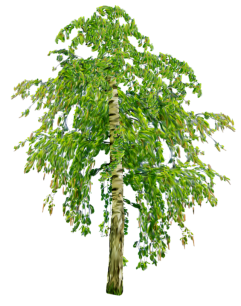 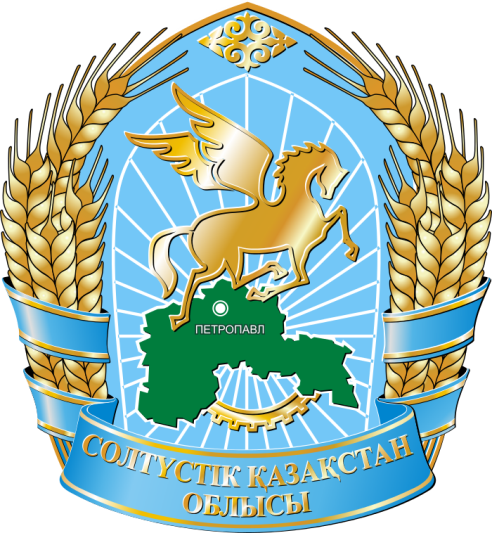 Выгодное географическое положение
Природные активы
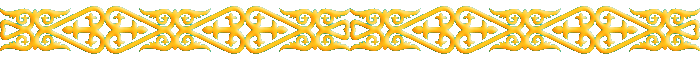 Богатая минерально-сырьевая база
Благоприятный бизнес-климат
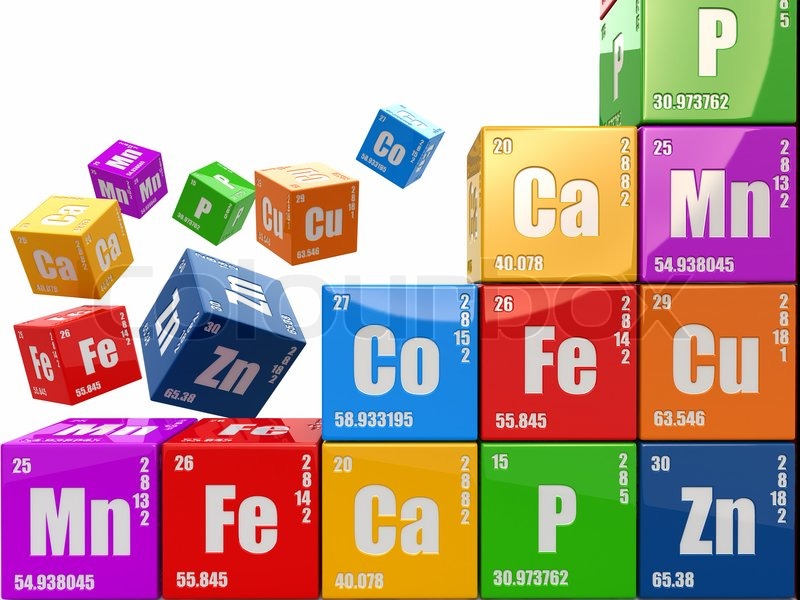 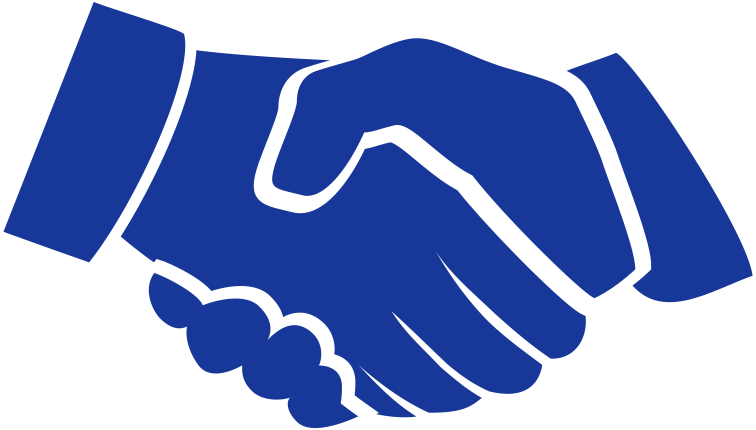 4
[Speaker Notes: Написать северо-кахахстанская область (СКО)]
ИНВЕСТИЦИОННАЯ СТРАТЕГИЯ
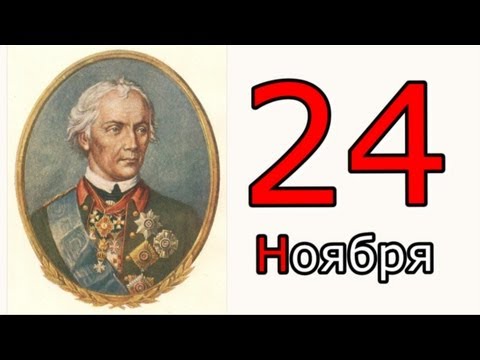 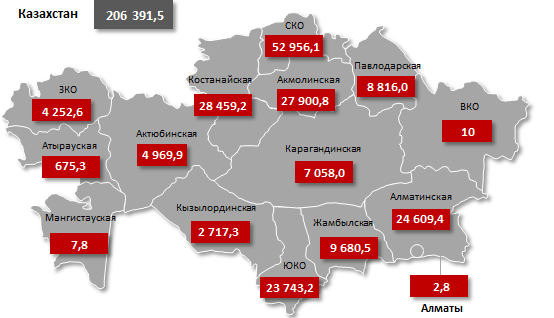 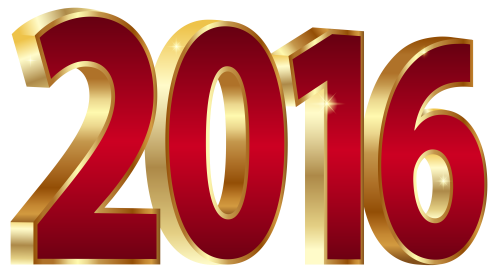 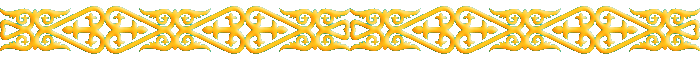 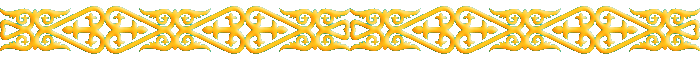 Определение долгосрочных целей, задач и 
ожидаемых результатов деятельности 
государственных органов СКО совместно с 
бизнес- сообществами по созданию 
благоприятного  инвестиционного климата в СКО
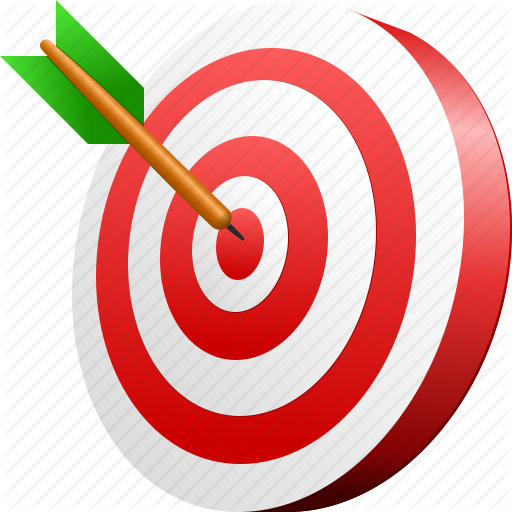 5
ПРИОРИТЕТНЫЕ НАПРАВЛЕНИЯ ДЛЯ ПРИВЛЕЧЕНИЯ ИНВЕСТИЦИЙ В СКО:
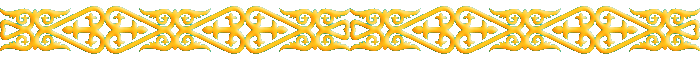 6
ИНВЕСТИЦИОННЫЙ ПОРТАЛ СКО
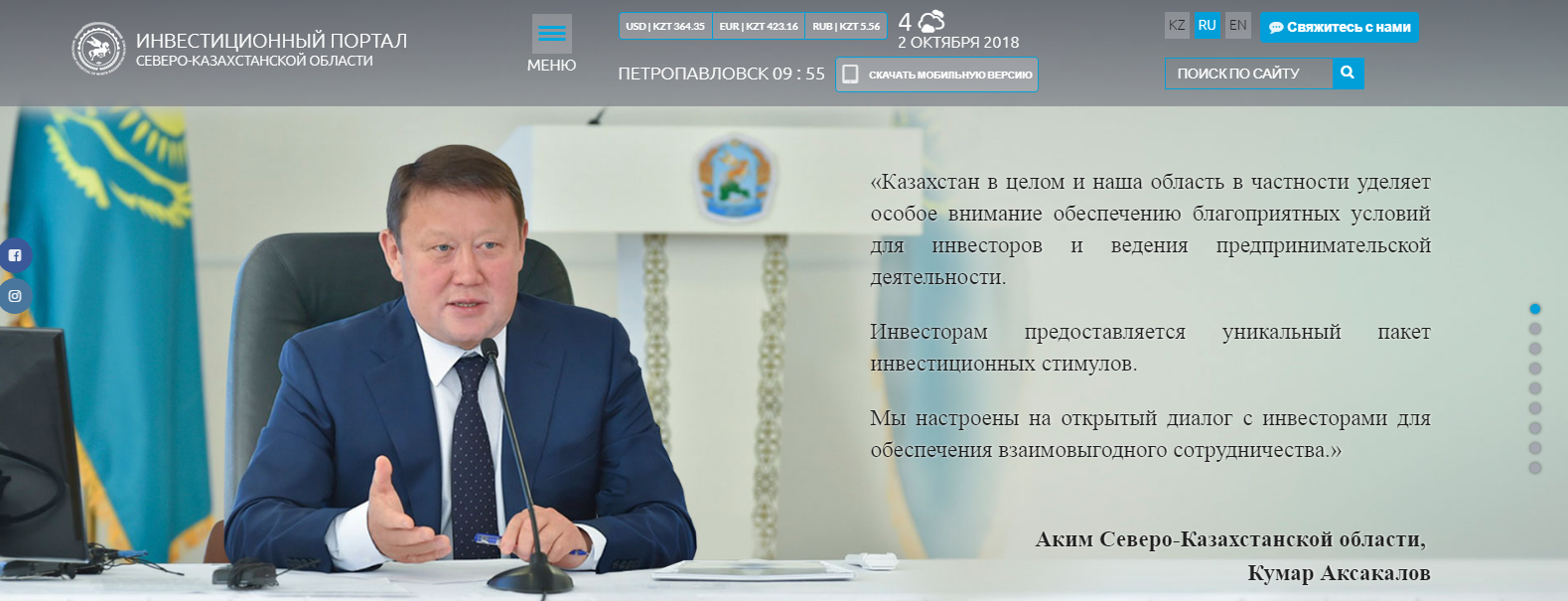 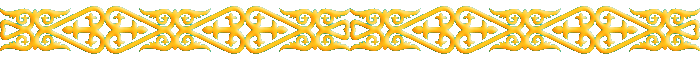 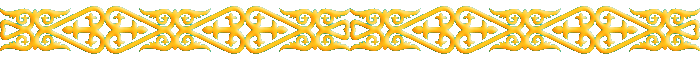 Электронный адрес:  www.investinsko.kz
7
ИНВЕСТИЦИОННЫЙ ПОРТАЛ СКО
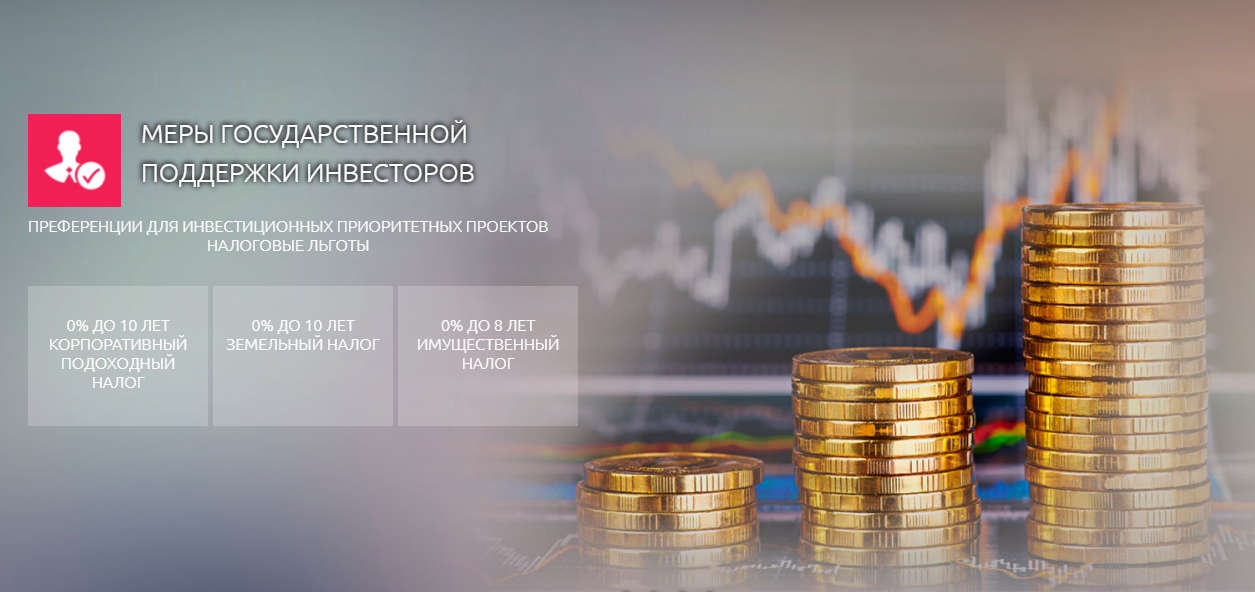 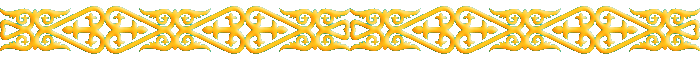 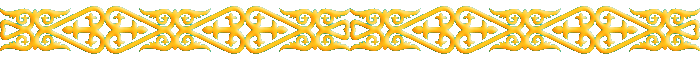 Электронный адрес:  www.investinsko.kz
8
ИНВЕСТИЦИОННЫЙ ПОРТАЛ СКО
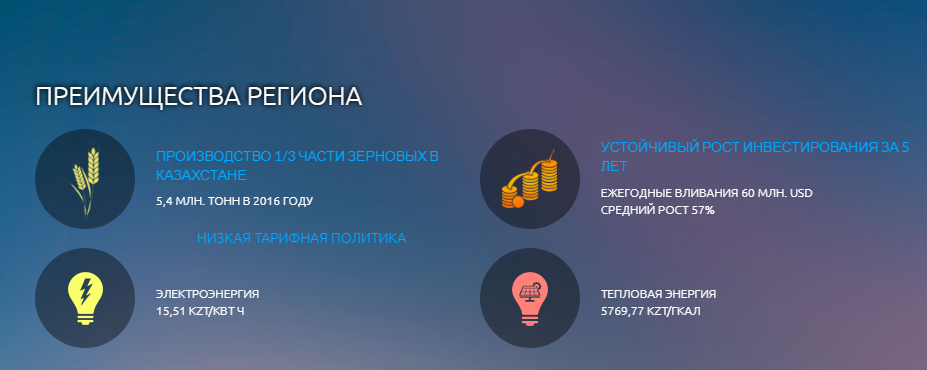 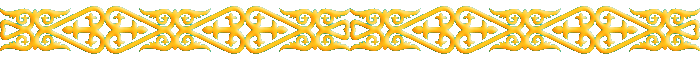 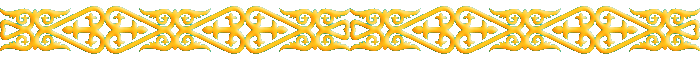 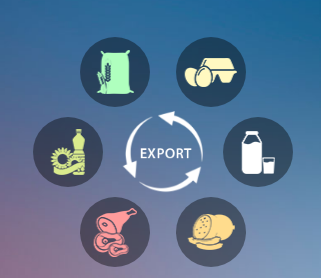 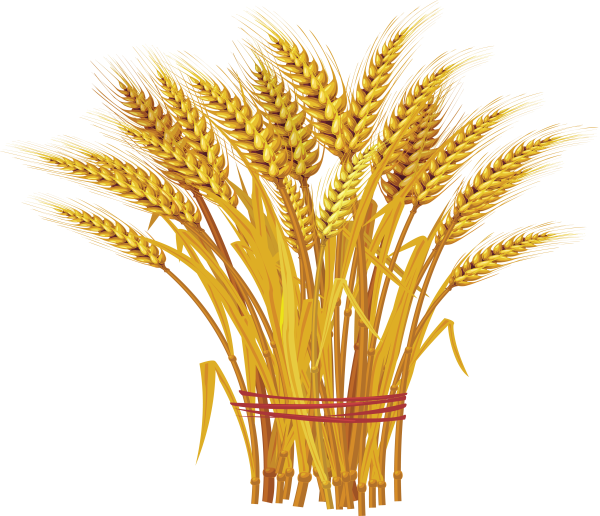 Электронный адрес:  www.investinsko.kz
9
ИНВЕСТИЦИОННЫЙ ПОРТАЛ СКО
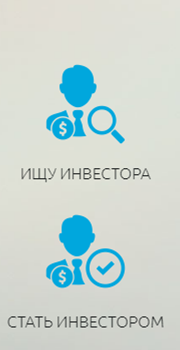 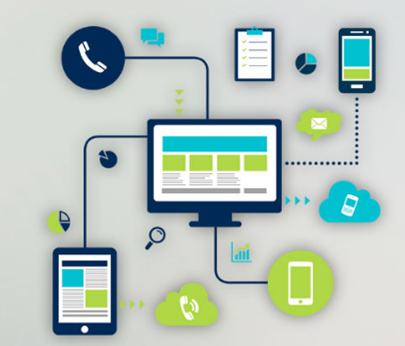 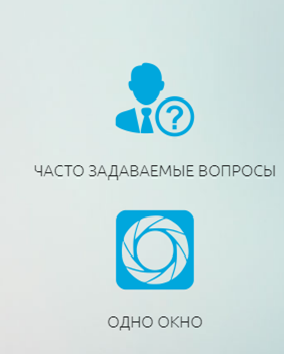 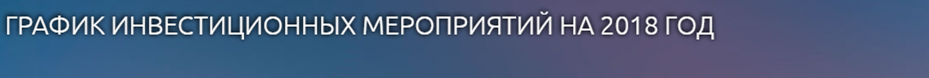 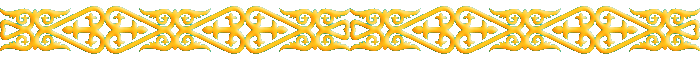 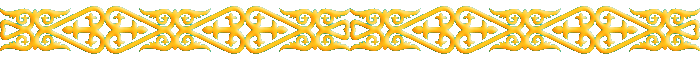 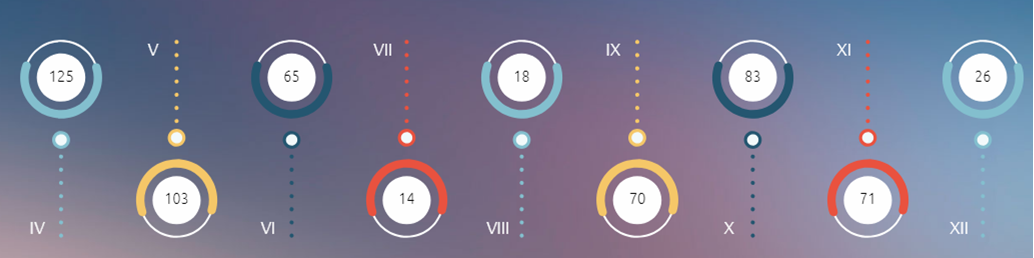 Электронный адрес:  www.investinsko.kz
10
ЗАКОНОДАТЕЛЬНАЯ БАЗА 
должна закрепить:
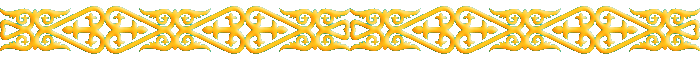 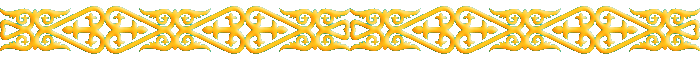 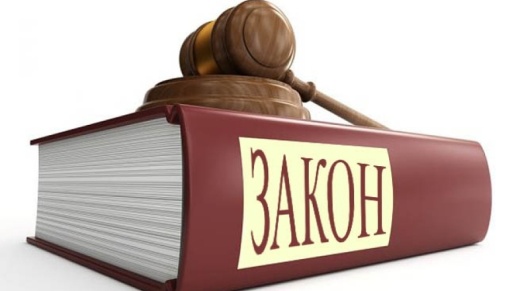 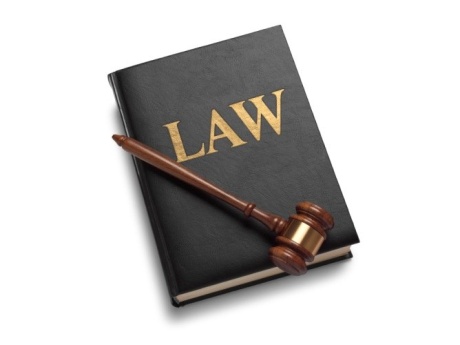 11
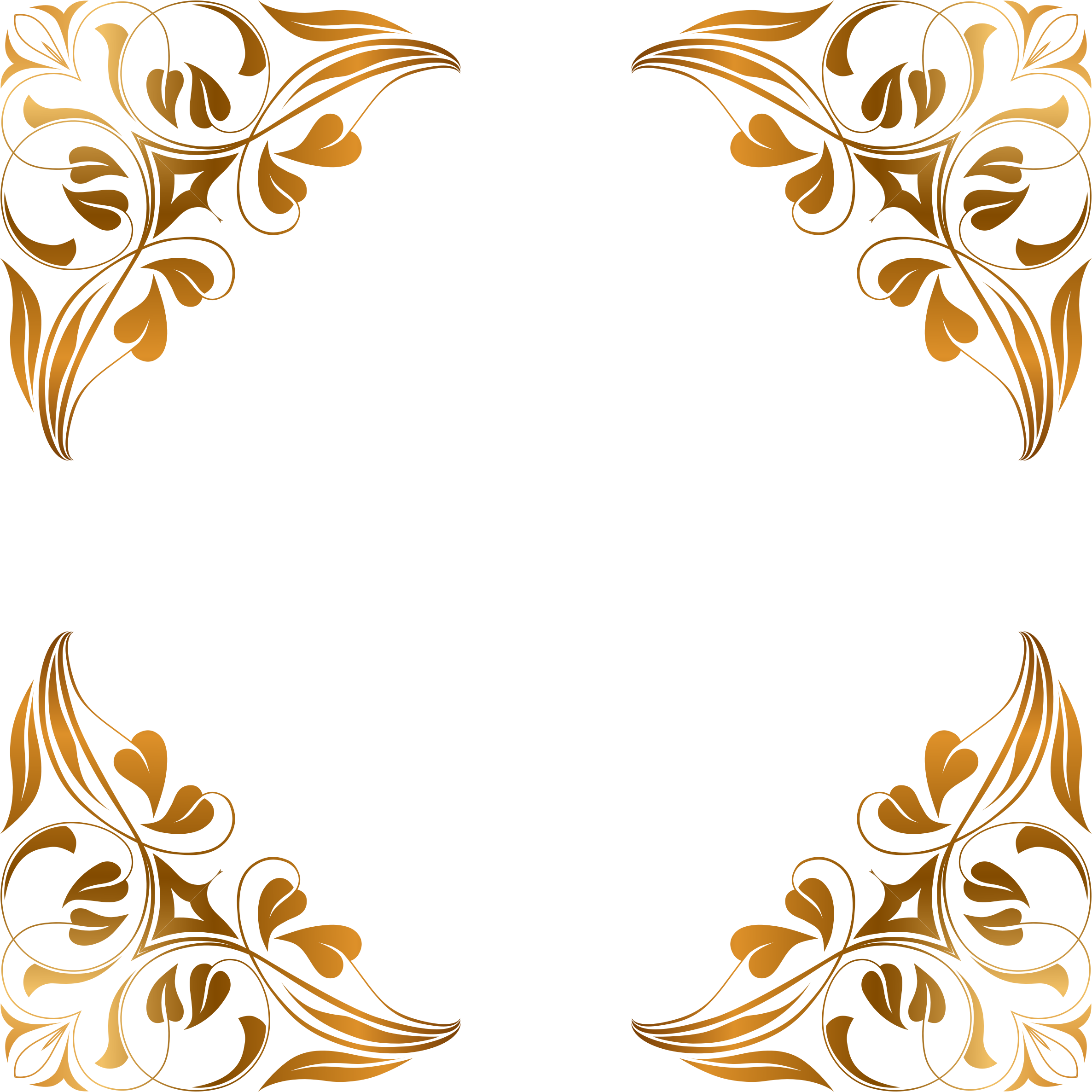 Назарларыңызға рахмет!
Благодарю за внимание!
Thank you for your attention!
12